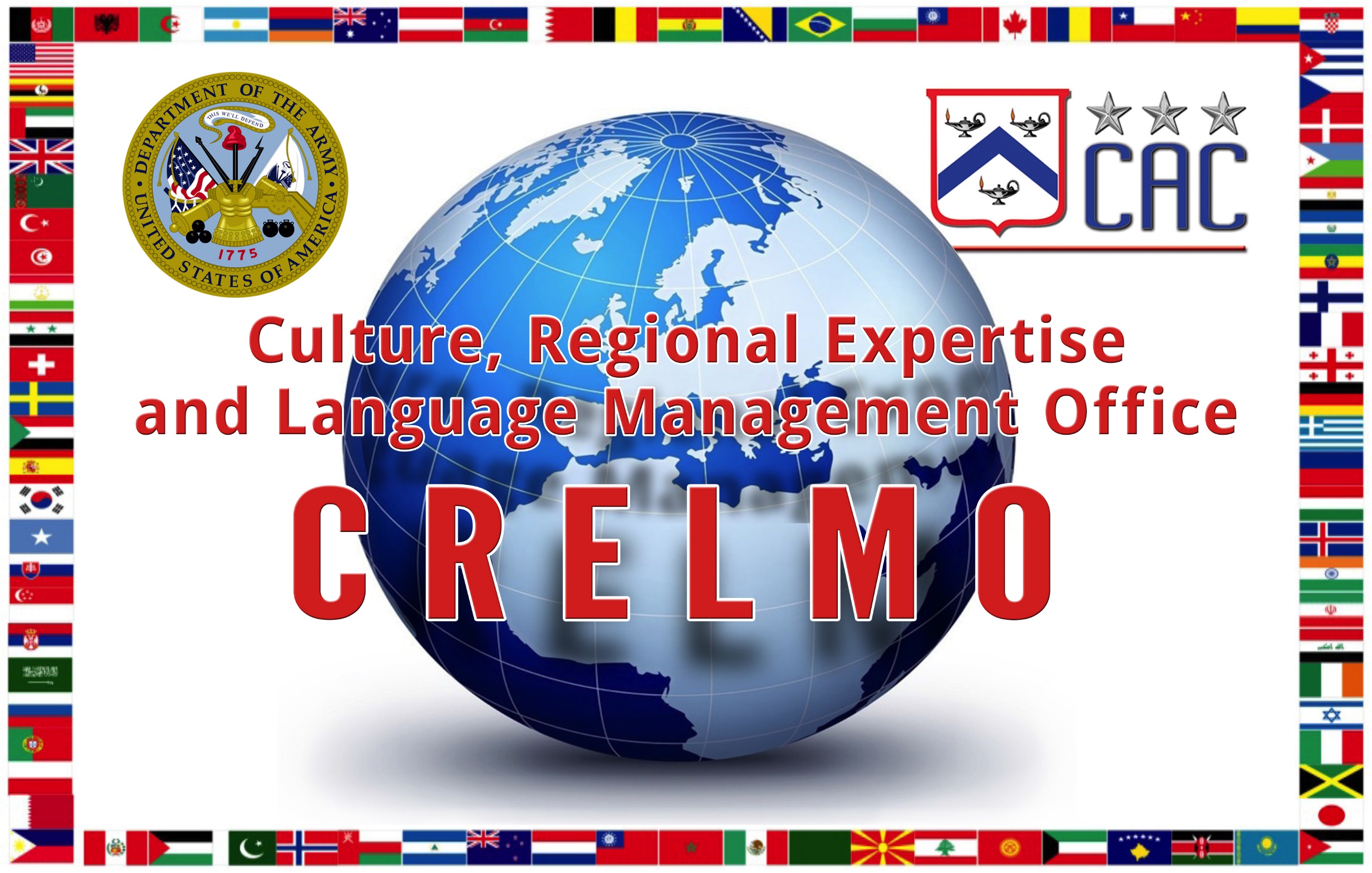 Dr. Mahir J. Ibrahimov
29 September 2016
World Bank, “GDP growth (annual %),” World Development Indicators, accessed 12 September 2016 http://databank.worldbank.org/data/reports.aspx?Code=NY.GDP.MKTP.KD.ZG&id=af3ce82b&report_name=Popular_indicators&populartype=series&ispopular=y#
Nagorno-Karabakh Conflict
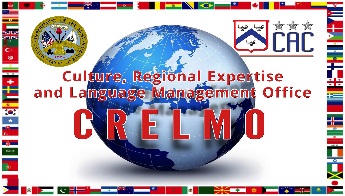 The 9K720 Iskander-M
Known in NATO as the SS-26 Stone—is a short-range ballistic missile. While export versions of the missile have a range of 280 kilometers and payload of 480Kg, the weapons destined for domestic service have a range 500 kilometers. Would certainly have a range to strike the Redzikowo missile defense facility in Poland, which is a bit more than 200 km from Kaliningrad.
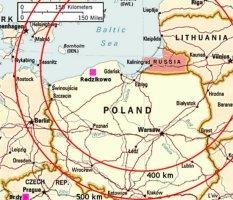 Source: Global Security Org..
 http://www.globalsecurity.org/jhtml/jframe.html#http://www.globalsecurity.org/wmd/world/russia/images/ss-26-kaliningrad.jpg|||
Oil and Gas Pipeline Politics
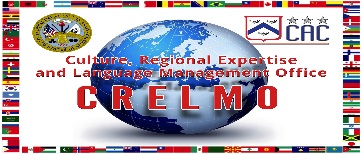 Russian Army chief of the General Staff General V. “Gerasimov Doctrine” or  is  it really a Doctrine?
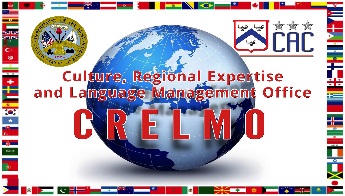 Russia is engaged in a civilizational as well as geopolitical struggle with the West in a continual state of conflict. It’s the war of ideas and values using the asymmetrical operations without the formal declaration of war. 

 Special forces operating jointly with internal opposition leveraging information operations, cyber, legal, electronic and economic warfare to achieve its strategic outcome.


”Tsenosti Nauki V Predvidenii. Novie Vizovi Trebuyut Pereosmislit Formi I Sposobi Vedenia Boyevikh Deistviy,” ”At The Foresight Of The Value of Science : New Challenges Demand Rethinking the Forms and Methods of Carrying out Combat Operations,“ Voyenno-Promyshlennyy Kurier online, 27 February 2013, issue #8(476), accessed 16 September 2016, http://vpk-news.ru/articles/14632.
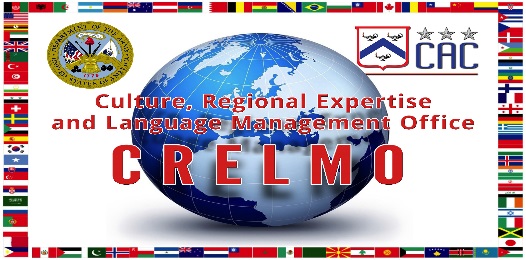 OBSERVATIONS FROM UKRAINE:
Ukraine’s Hidden Battlefield
Rob W. Kurz
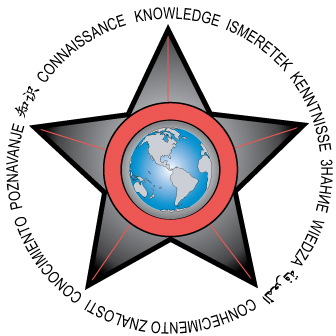 Foreign Military Studies Office
Open Source - Foreign Perspectives - Understudied Topics
www.leavenworth.fmso.army.mil
OBSERVATIONS FROM UKRAINE:
Ukraine’s Hidden Battlefield
Background of Trip
Brief Background of Conflict in Ukraine
Ukrainian Perspectives
Key Observations – a one-week snapshot
OBSERVATIONS FROM UKRAINE:
Ukraine’s Hidden Battlefield
Ukrainian Perspectives
The Prevalence of Russian Propaganda
Cultural Invasion
Historical Distortion
Centralized Media
Information and Psychological Operations
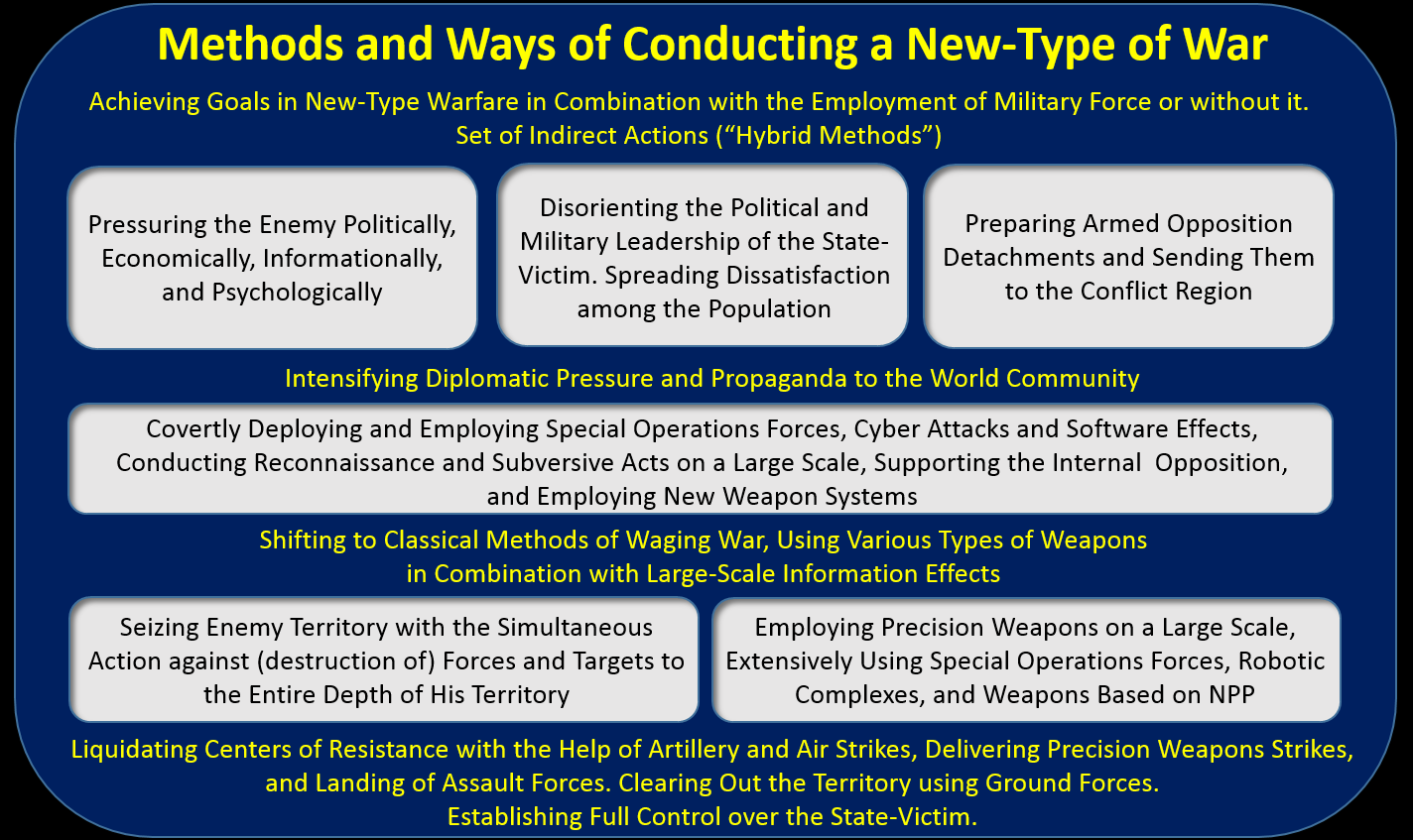 Russian General-Lieutenant Kartapalov

Early 2015: Published article in Russia’s Bulletin of the 
      Academy of Military Science; examined changes in 
      the nature of armed struggle and what is described 
      as "new-type” war. 

Then-Chief of the Main Operations Directorate,
       General Staff of Russia

Late 2015: Named as head of Western Military District
Ukraine observations
frequently fell within
these two categories
OBSERVATIONS FROM UKRAINE:
Ukraine’s Hidden Battlefield
Ukrainian Perspectives
Russian Presence / Influence 
in Critical Ukrainian Sectors
News Industry – GRU, Reflexive Control

Radio Stations – Seamless transitions

Cyber – Influence Measures or Shut-downs

Ukrainian Orthodox Church - Division
OBSERVATIONS FROM UKRAINE:
Ukraine’s Hidden Battlefield
Ukrainian Perspectives
Russian Presence / Influence 
in Critical Ukrainian Sectors
DEFENSE:

On the Front Line

In the Commanders’ Staffs

International Entities: OSCE, JCC
OBSERVATIONS FROM UKRAINE:
Ukraine’s Hidden Battlefield
KEY OBSERVATIONS
One-week Snapshot…
Enduring Undercurrent of Russian Influence

Russia has the Initiative

Russia is using Indirect Methods (“New-Type”)
     - Masters of Propaganda / Strategic Communications
     - Own Capability to Escalate or De-escalate
     - Penetrating / Influencing / Manipulating Ukraine’s Key Sectors
     - Intelligence / Influence is Integrated and Ubiquitous
     - Impact on Ukrainian Military at All Levels
…A hidden battlefield, extending to nearly every feature on Ukraine’s map.
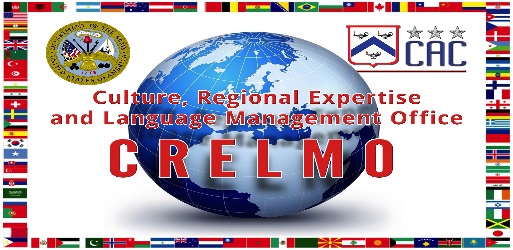 Russian Public Opinion on NATO, War, and Other Events
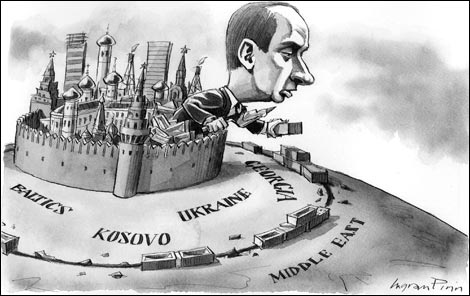 Dr. Christopher Marsh, SAMS
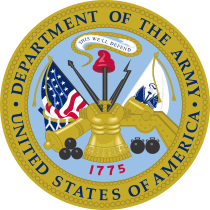 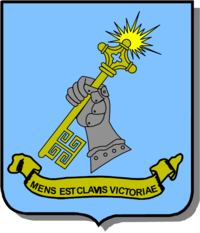 Resetting US-Russia Relations
Obama Administration and Attempt to “Reset” US-Russia Relations
Let’s not “overcharge” each other!
What are we resetting?
Overall, a complete failure
US Engagement of the “New” Russia
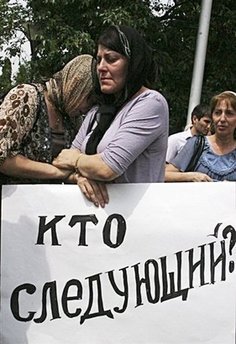 Attempt to facilitate rapid political and economic reform
Seen a “foreign agents” involving ourselves in their business
Some successes, some failures, some disenchantment
Who is to blame?
Russian Views on World Affairs
caption: “How the Americans control the territory of Russia.”
Domestic Context to Russian Foreign Policy
Protest and Popular Unrest
Despite the increased wealth in Russia, average Russians suffer
Economic sanctions have hit average Russians hard
anti-Putin movement appears almost gone, infrequent protests
For many Russians, life still a struggle; so why the transition?
NATO Expansion
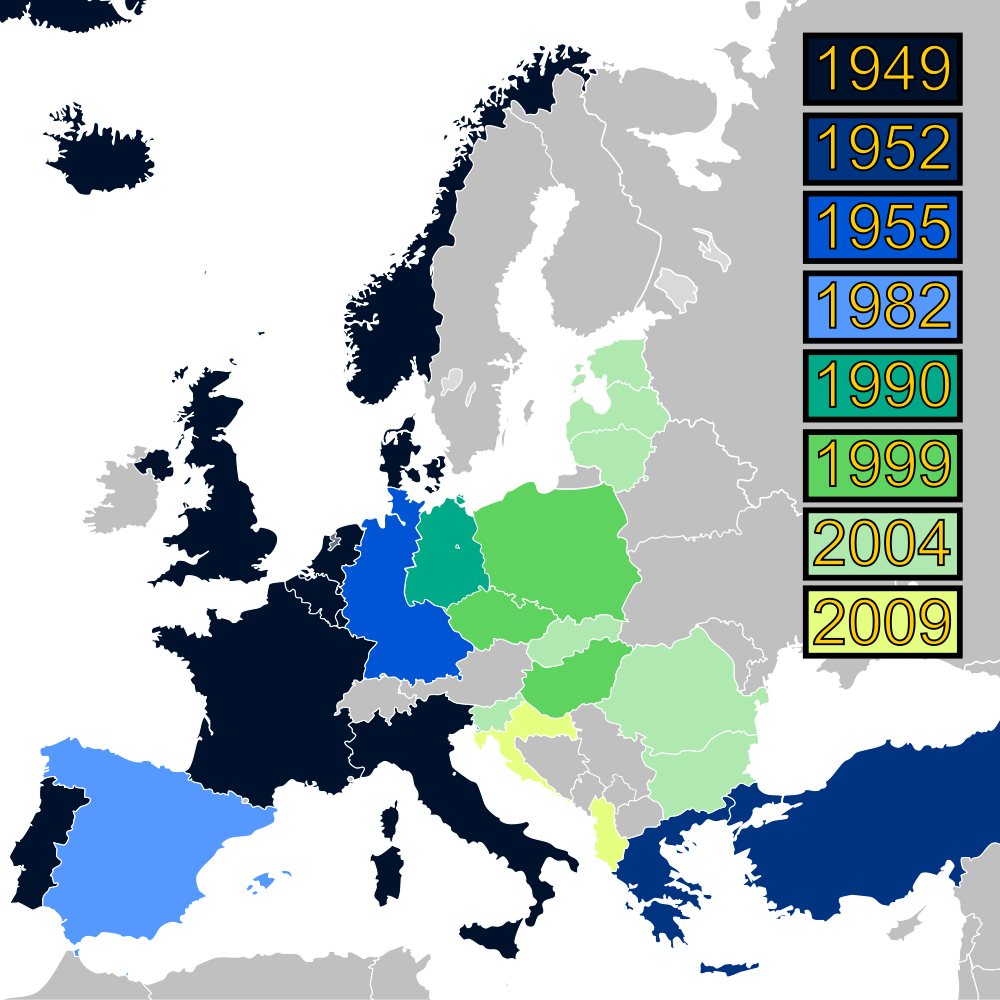 Russian Views on World Affairs: NATO Expansion
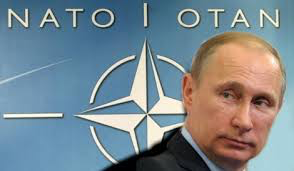 Expansion of NATO into Eastern Europe in 1999
Baltics join in 2004
Question of admission of Ukraine and Georgia
NATO Expansion – Ukraine and Georgia, 2008
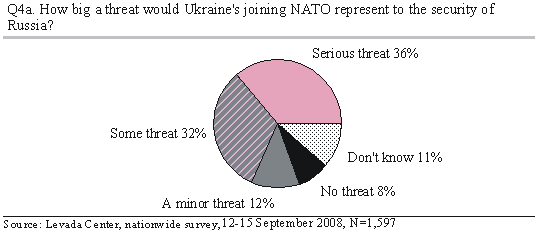 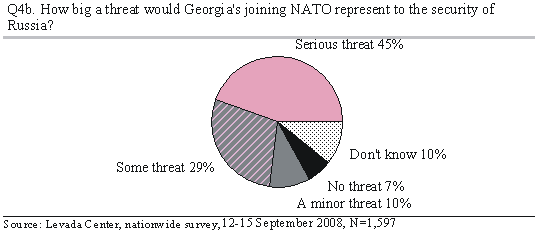 [Speaker Notes: 68% thought Ukraine joining NATO was a threat to Russian security; similar (74%) for Georgia, but even a little higher.]
Russian Views on World Affairs: Friends and Enemies
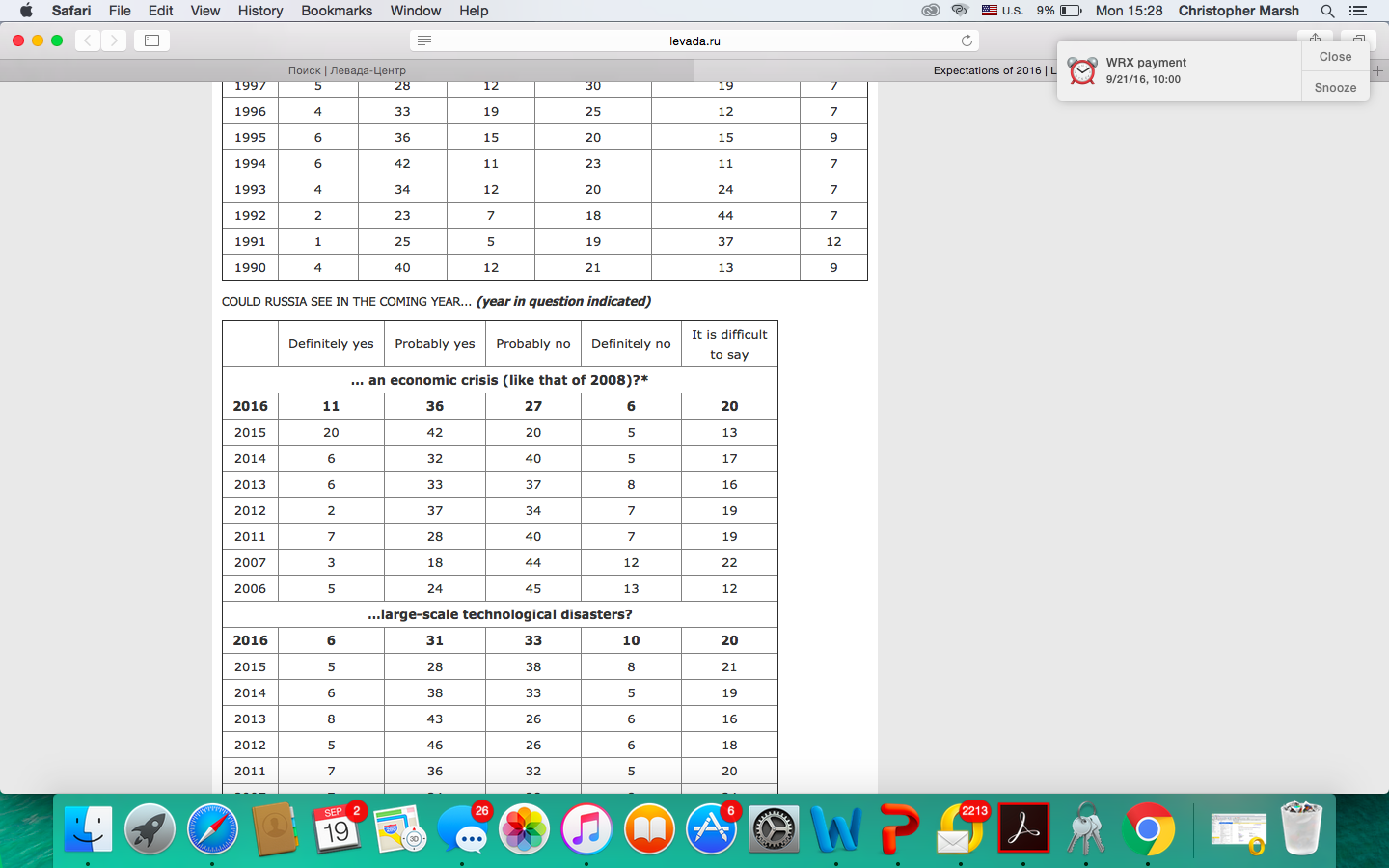 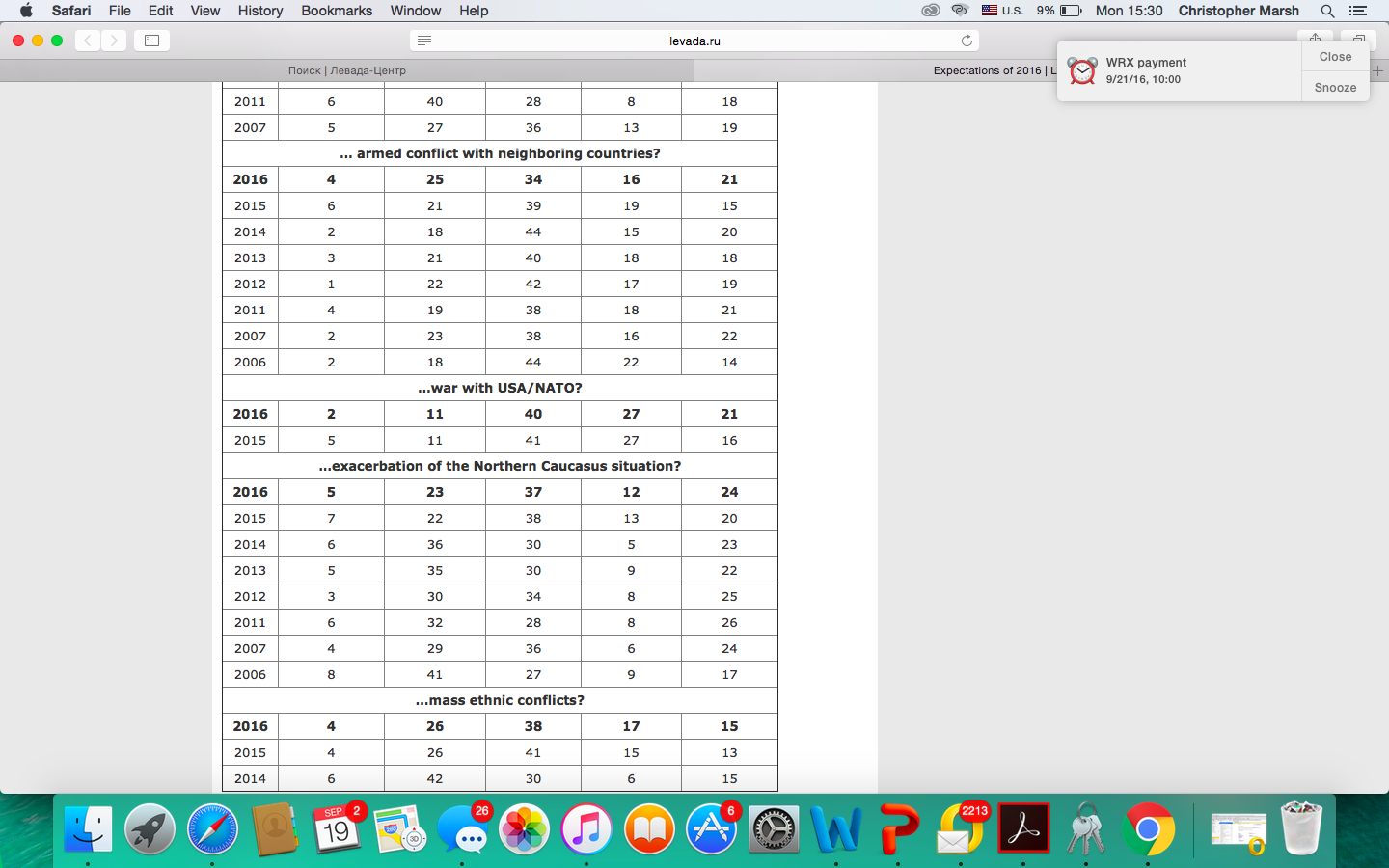 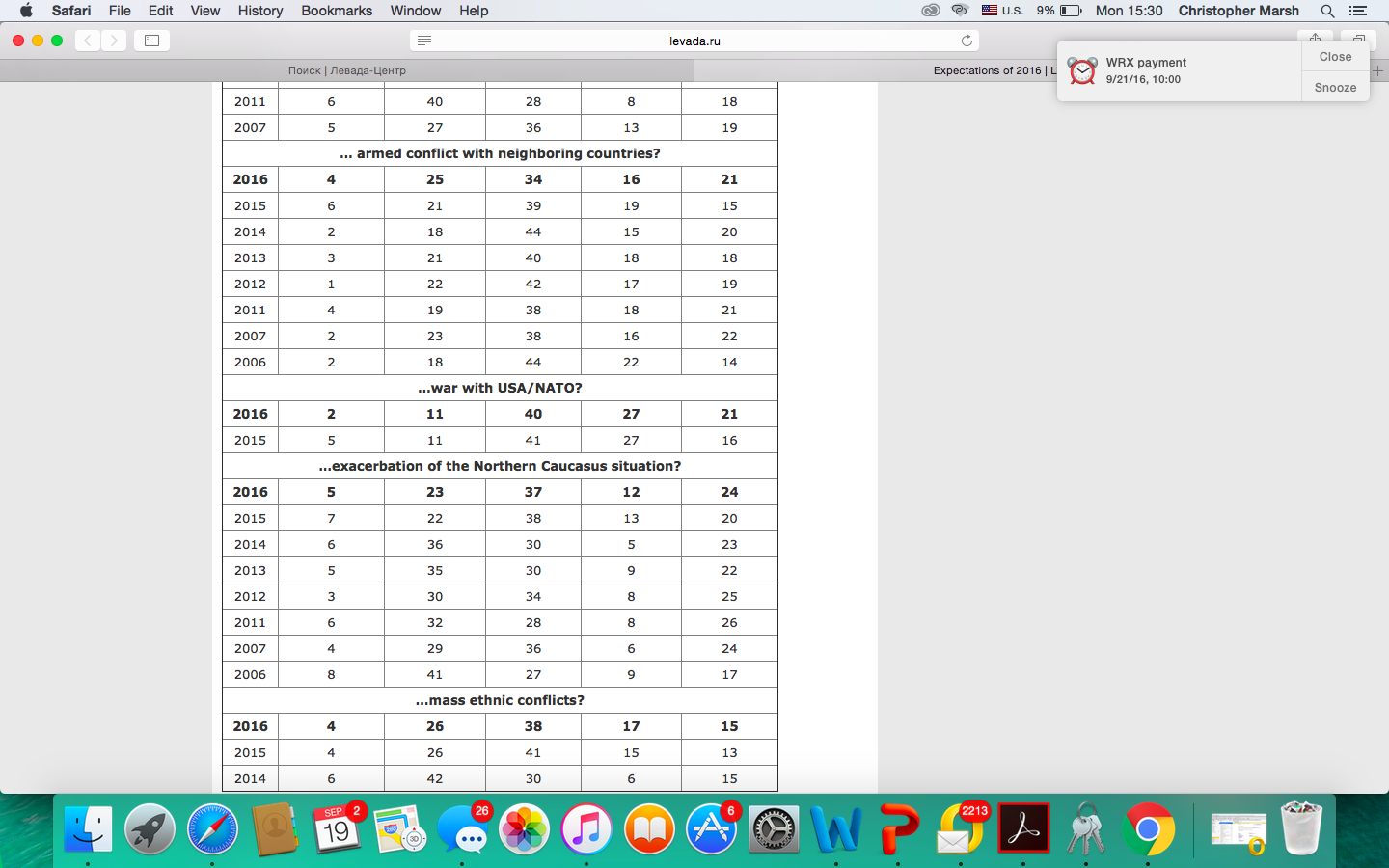 [Speaker Notes: Armed conflict with neighboring countries: been asked for a long time; steady rise over the years; now nearly a third see it as likely – and 21% say it’s diffifuclt to say.

War with USNATO? This is a new question only asked beginning in 2015]
Likelihood of domestic violence
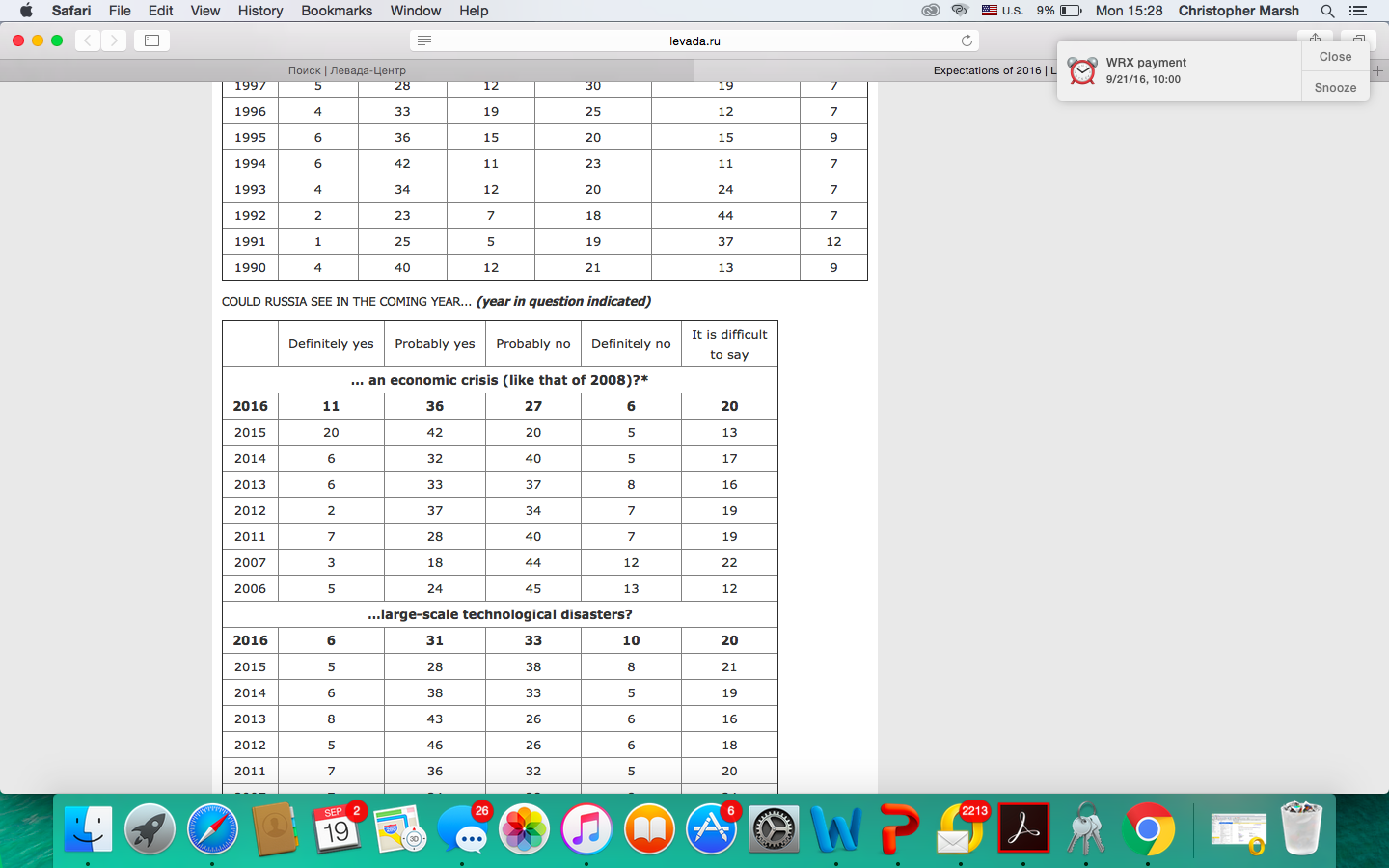 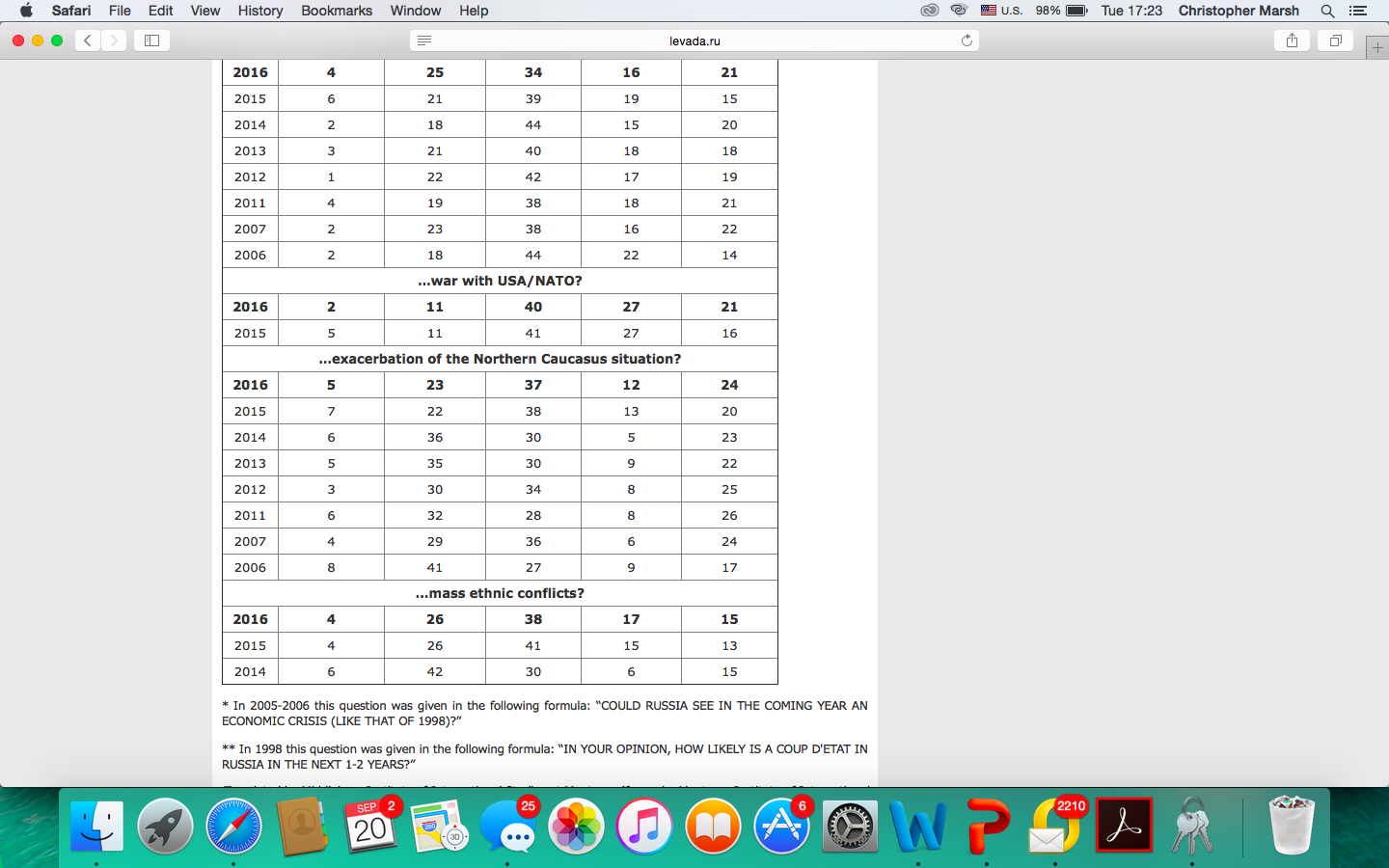 [Speaker Notes: Decreased fear of ethnic conflicts over the past few years]
Views on Crimea
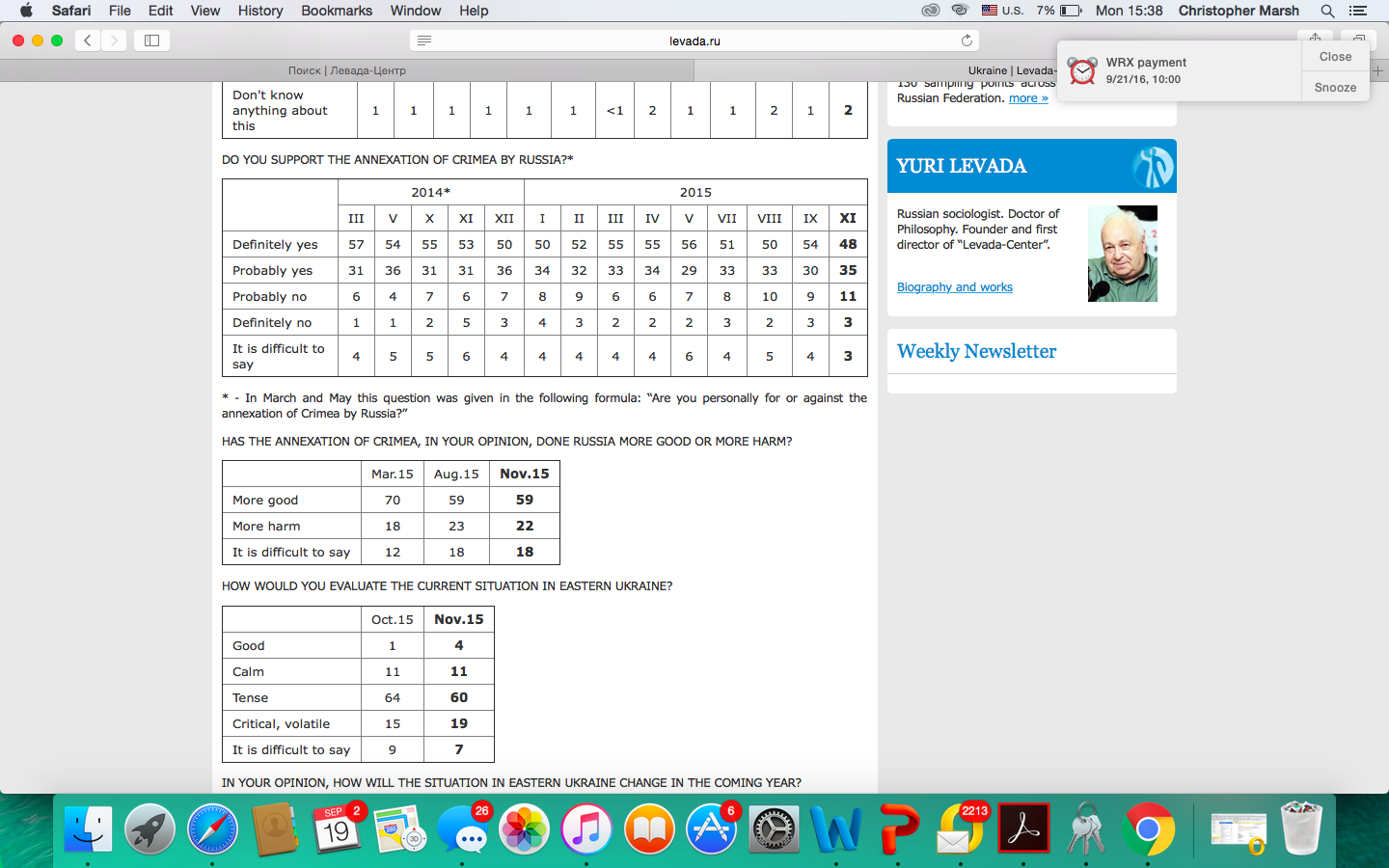 Consistently strong support for the annexation of Crimea: definitely yes + probably yes = greater than 80% consistently
Very little opposition to annexation
Threats and Enemies
Biggest threats:
domestic, ethnic conflict erupting (30%) and the North Caucasus flaring up again (28%)
War with a neighboring country just as strong; 29%
But war with NATO/US seen as low (13%)
Views on Annexation of Crimea
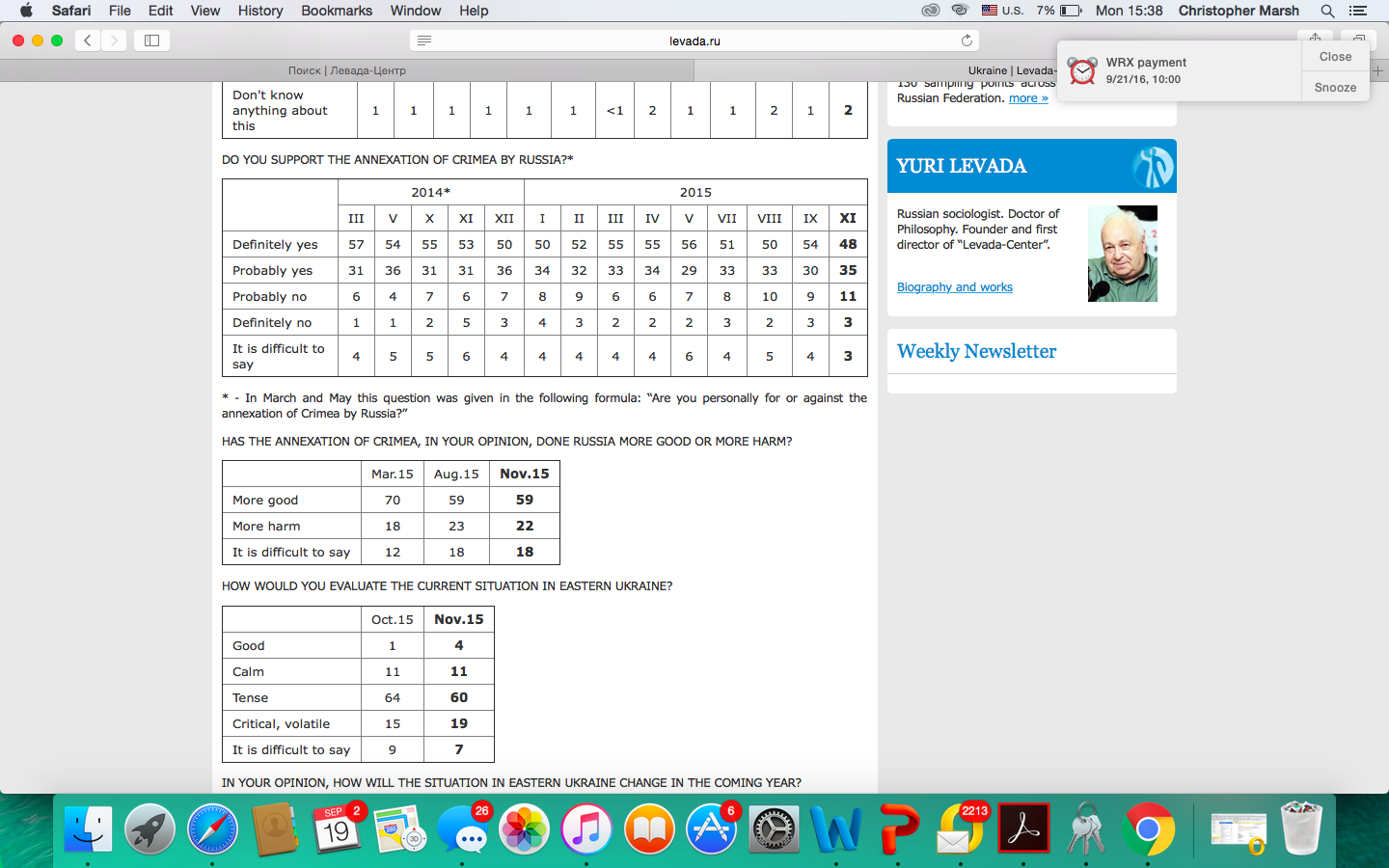 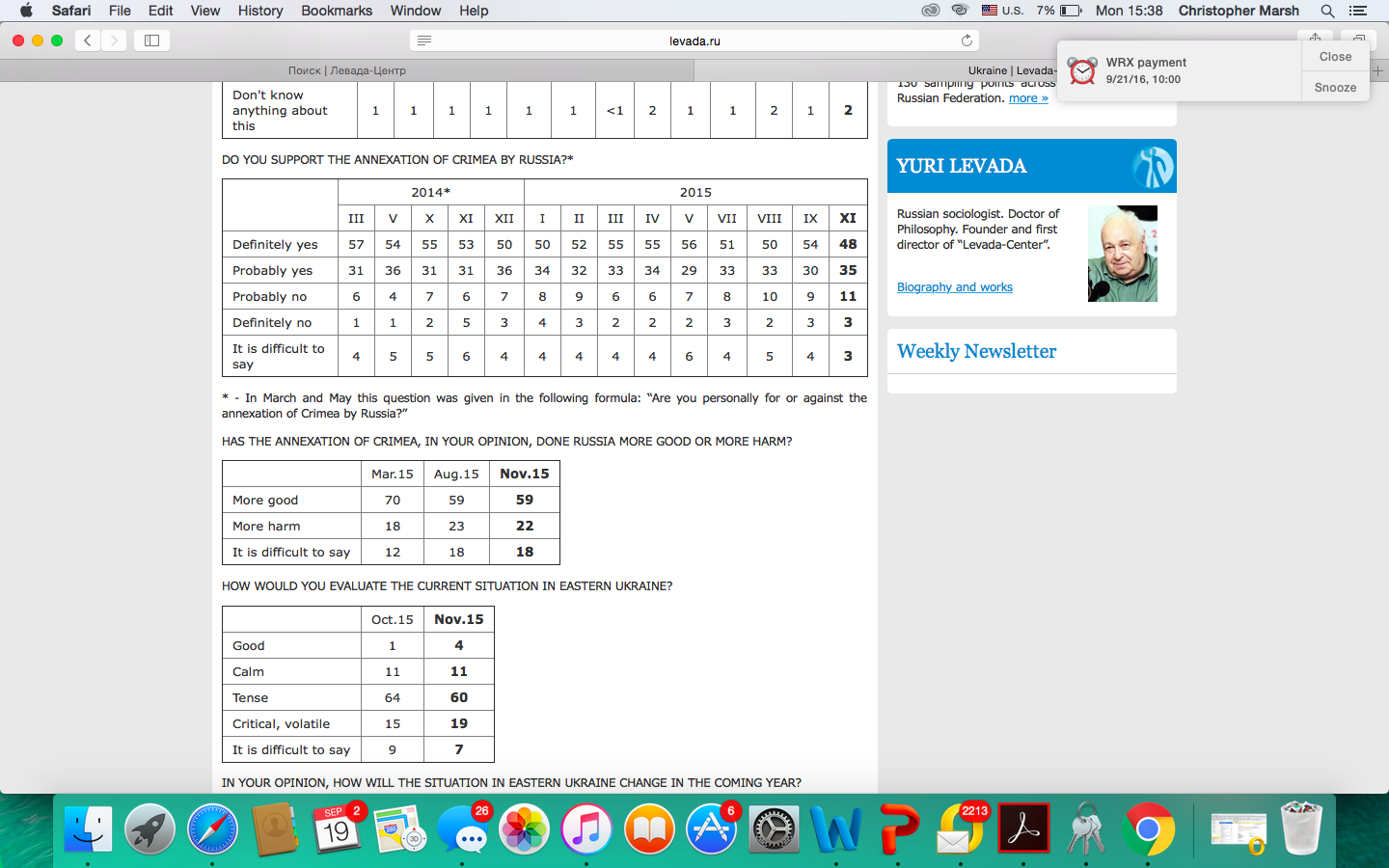 Slight decline in number of those who see annexation of Crimea a good thing (drop from 70% to 59% throughout 2015
Majority (60%) see situation in eastern Ukraine as “tense”
[Speaker Notes: Though it has declined, still strong support for annexation of Crimea; understanding that situation in eastern Ukraine is tense]
Relations with Ukraine?
But we see an increase in those who want to see pro-Russian forces coming to power in Ukraine, and that Russia should take an active role in that (increased from 16% to 29% over the past decade
Areas of Concern for Russian Citizens
Olympics scandal the biggest deal; decision to deploy NATO forces in Poland and Baltics barely registers (3%)
War in Syria much more of a concern to average Russian (14%)
[Speaker Notes: Russians don’t seem to care much about NATO and what’s going on at the geostrategic level – more concerend with the Olympics!]
Russian Public Opinion and Foreign Policy
What does this tell us about Russian foreign policy?
Putin has a pretty free hand to do as he wishes in the international realm
His vision of geopolitics either resonates with the population (through state-controlled media outlets) or they just don’t care/have other priorities
This is not unique to Russia – in many parts of the world (especially non-democracies) average citizens have low awareness/interest in foreign affairs
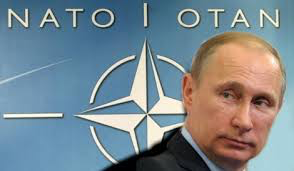 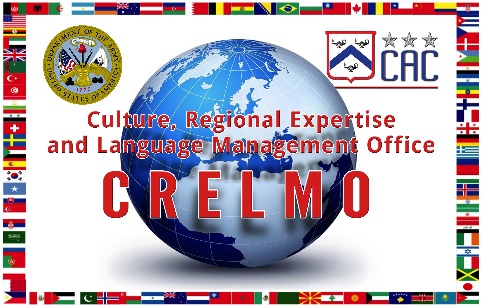 Cultural Studies in the Army
The Global Front within the Context of Homefront
Introductory Remarks
Dr. Tseggai Isaac
                                                                         Associate Professor 
                                                      Department of History and Political Science
                                     the Missouri University of Science and Technology (MS&T) -Rolla
Defining Culture
Expression of Individual and National Character; the Expressive Psychological Attributes that Identify the Values, Beliefs, Attitudes, and Norms of Societies
Values – Cherished Sentiments
Beliefs – Embraced Faiths
Attitudes – Expressions of Values and Beliefs
Norms – Entrenched Values, Beliefs, and Attitudes
The Universal Context of Cultures
The Human Quest
The Principles of Natural Rights - Indivisible
The Challenges of Objectivity - Rationality
Inalienability as a Context – The Principles of Equality
Pitfalls of Subjectivity – Short selling Objectivity
Attributes of Cultures
Orthodox Cultures
Tradition-bound
Fettered to Scriptures, To Symbols, To Founders
Dogmatic – Averse to Evolutions, Vulnerable to Revolutions
Postpone Inevitable Crippling Revolutions
Example of Orthodox Cultures
Islam in the State – Political Islam
Totalitarianism
Personality Cult Regimes
The Three World Cultures: the Challenge
The Eurasian and Middle East Cultures
Eurasia
The Post-Soviet Cultural Dilemma
The European Pull
The Islamic Push
The Quest for Redemptive Freedoms
The Challenges of Daring Cultural Outreach
The Undeniable Universality of Freedom, Liberty, Justice
Challenging the Enslaving Outreaches of Russian Totalitarianism
Crafting Effective tools of Soft, but Disciplined Power
The Three World Cultures (Cont’d)
Middle East
The Four Centers of Islamic Cultures
Egypt’s Circular Journeys to Governance 
The Quest for Democratization
The Decaying Intermediations of Authoritarianism
The Promises of the Impossible Islamism
Back to Decaying Intermediation of Authoritarianism

Turkey’s Democracy
A Front or Genuine Democracy?
Is there “Secular Islam” in Erdogan's Vocabularies? 
Iran – The Impossible Islamic State Without Persian Heritage
Saudi Arabia – The Abode of Islam
The Three World Cultures (Cont’d)
Africa – Amenable for Molding Culture of Liberty 
The Challenges of African Poverty
The Challenges of Western Undervaluation 
Chinese Opportunistic Expansion, and African Delusion
Substitution Western Undervaluation, by Edifying Soft Power
“Those who foolishly sought power by riding on the back of the tiger ended up inside.” President Kennedy in his 1961 Inaugural Address
Crafting Cultural Outreach Endeavors
The Home Front and its Founding Fundamentals 
The Army as a Guardian of Liberty – Revolutionary, anti-Reactionary
Radical and Resolute for Democratic Liberty
Priority of Loyalty to the American Text
The Soil, the Soldier, The National Doctrine
Self-Knowledge as a Context for Understanding Other Cultures
Seeing Yourself as Your Admirers See You and Being Emboldened by Second-Guessing and the Jealousies of Adversaries
The Declaration of Independence as a National Doctrine
Conclusion:
Culture to the Soldier is a transitional tool to facilitate the effective conduct of war. To the officer, it is a tool as well as a means for interaction with officers of similar rank in other cultures. Studious reading in sociology will open doors to social groups, such as labor unions, religious groups, professional associations, and organized groups such as political parties. Political Science will assist the soldier and the officer in navigating the political and administrative/ bureaucratic sector of other societies’ cultures. Anthropology will assist the soldier and the officer in interacting with villagers, village elders, women, children, youths and age cohorts.
Some reading sources:
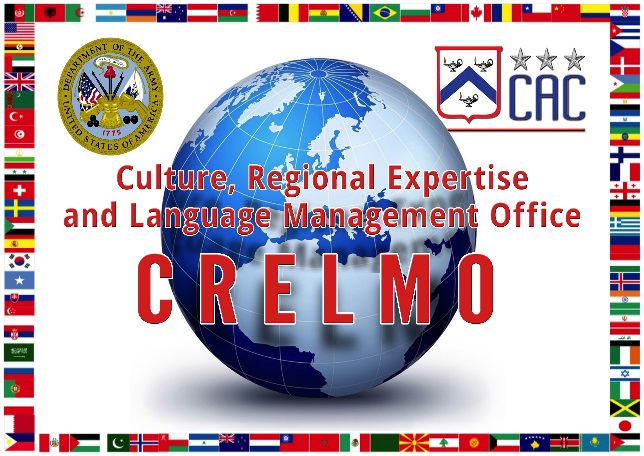 Vladimir V. Putin,“Voyennaya Doctrina Rossiyskoy Federatsii” [The Military Doctrine of the Russian Federation],  December 26, 2014. 
Vladimir V. Putin, “Ukaz Prezidenta Rossiyskoy Federatsii o Strategii Natsionalnoy Bezopasnosti Rossiyskoy Federatsii” [“The Decree of the President of the Russian Federation on the National Security Strategy of the Russian Federation”], 31 December 2015. 
General Valery V. Gerasimov (Вале́рий Васи́льевич Гера́симов), Chief of the General Staff of the Armed Forces of Russia, first Deputy Defence Minister, ”Tsenosti Nauki V Predvidenii. Novie Vizovi Trebuyut Pereosmislit Formi I Sposobi Vedenia Boyevikh Deistviy,” ”At The Foresight Of The Value of Science : New Challenges Demand Rethinking the Forms and Methods of Carrying out Combat Operations,“ Voyenno-Promyshlennyy Kurier online, 27 February 2013, issue #8(476), accessed 16 September 2016, http://vpk-news.ru/articles/14632.
“Azerbaycan 24 sene sonra Ermenistan'dan geri aldı” [“Azerbaijan Returned (lands) from Armenia 24 Years Later”], Milliyet.com in Turkish, April 25, 2016.
“Azerbaijan Halqi Oz Torpaglarinin Ishgal Altinda Galmasi Ila Hech Vaxt Barishmayacag” (“Azerbaijan Will Never Agree Its Lands to Remain  Under Occupation”), Ramiz Mehtiyev, Chief of the Staff of the President of Azerbaijan,  Halq Gezeti in Azerbaijani, April 6, 2016.
“Armenia Shows Off Powerful Ballistic Missiles At Parade,” Associated Press, September 21, 2016. 
Gabrielle Tétrault-Farber, “Putin dismisses powerful chief of staff,” Moscow, Associate France Press, August 12, 2016.
“Nord Stream 2 partners withdraw amid Poland pressure,” The Financial Times Ltd, August 12, 2016.
Darko Janjevic, “NATO leaders meet in Warsaw for key military summit,” Associate Press, July 07, 2016.
“Brexit: Government guarantee for post-EU funds” BBC, 13 August, 2016. 
Bartles, Charles K. "Getting Gerasimov Right," Military Review (January-February 2016): 30.         http://fmso.leavenworth.army.mil/documents/Regional%20security%20europe/Mili taryReview_20160228_art009.pdf
Thomas, Timothy L. Russia Military Strategy: Impacting 21st Century Reform and Geopolitics. Leavenworth: Foreign Military Studies Office, 2016. http://fmso.leavenworth.army.mil/EPubs/Epubs/Thomas_Russian%20Military%20Strategy_Final_(2%20May%202016).pdf. 
Ibrahimov, Mahir J. “Socio-cultural lessons from Eurasia and Afghanistan,” Military Intelligence Professional Bulletin (MIPB), January/March 2011. http://usacac.army.mil/sites/default/files/documents/cace/LREC/2011_Socio-CulturalLessons.pdf
Ibrahimov, Mahir J.“Cross- Cultural Negotiations/Skill Building in an Operational Environment,” Military Intelligence Professional Bulletin (MIPB), April/June 2011. http://usacac.army.mil/sites/default/files/documents/cace/LREC/2011_CrossCulturalNegotiations.pdf
Ibrahimov, Mahir J. “Invitation To Rain, A Story Of The Road Taken Towards Freedom,” Global Scholarly Publications. New York, NY, USA. ISBN: 978-1-59267-0925. October 2008.
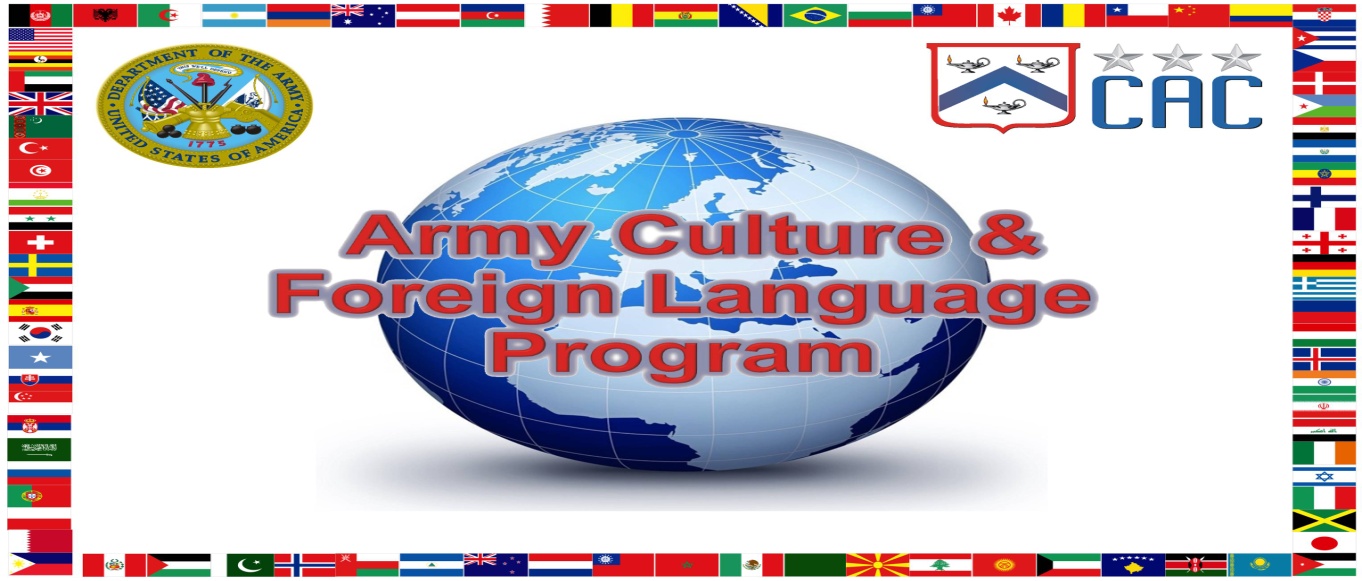 Contact: 
Program Manager
CAC CREL Management Office (CRELMO)
Fort Leavenworth, KS 66027-2300
Ph: (913) 684-3345
DSN: 552-3345
http://usacac.army.mil/organizations/cace/lrec